Project Management:Some Nuggets and PerspectiveJune 6, 2018
EFCOG Annual Meeting


Paul Bosco, PE, PMP, CFM, LEED-AP
Director, DOE Project Management
$109 Billion
2
$90 Billion+
3
$2.5 Billion (7%+)
4
$1.3 Billion (<1%)
5
$20 Million
vs.
$6 Million
6
$28 Billion  $34 Billion
7
> $50 MillionDOE Order 413.3B Reform (Chg 4)
DOE Success Goal – 90% – Projects < $50M*
1
2
* Starting in FY18, (33) projects valued at $923M were removed from the portfolio.
8
Major System Projects1 (>$750M)
Status
EM, Waste Treatment & Immobilization Plant (WTP)2 – Hanford, WA ($16.813B)
1a. 	Direct Feed Low Activity Waste (DFLAW) Segment of Work ($8.34B)
NA, Mixed Oxide Fuel Fabrication Facility (MOX) – Savannah River, SC ($4.857B)
EM, Salt Waste Processing Facility (SWPF) – Savannah River, SC ($2.322B)
EM, River Corridor Closure Project (RCCP) – Richland, WA ($1.850B)
5a. 	NA, Uranium Processing Facility (UPF) Main Processing Bldg (MPB) – Oak Ridge, TN ($4.732B)3
5b.	NA, Uranium Processing Facility (UPF) Salvage & Accountability Bldg (SAB) – Oak Ridge, TN ($1.18B)3
NA, Chemistry and Metallurgy Research Replacement (CMRR)4 – LANL (CD-1 Range: $2.4B - $2.9B)
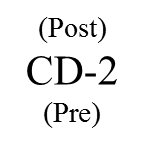 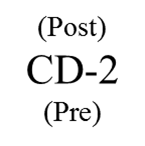 Legend:
	Meet Budget
	Potential Breach
	Will Breach
	Green; was Red
Notes: 	1. The above listing does not include three SC Projects with PME authority delegated to SC.
	2. Linked to Low Activity Waste Pretreatment System (LAWPS) Project, CD-1 Range: $220M-$470M.
	3. Of seven UPF subprojects, only two (Main Processing Bldg and Salvage & Accountability Building) are greater than $750M.
	4. Each CMRR subproject ((6) each) is less than $750M; in aggregate, at $2.9B (CD-1 top end of range).
9
Major System Projects1 (>$750M)
FE, Strategic Petroleum Reserve, Life Extension Phase 2 (SPR-LE2) – Five Locations -- LA (3) and TX (2) (CD-1 Range:  $750M - $1.4B)
FE, Strategic Petroleum Reserve, Marine Terminal Enhancements (SPR-MTE) – Two Locations in TX (CD-0 Range: $0.5B - $1.5B)
NA, Plutonium Modular Approach (PMA) – LANL (CD-0 Range: $1.3B - $3B)
NA, Trusted Microsystems Capability (TMC) – SNL (CD-0 Range: $900M - $3.7B)
NA, Matter-Radiation Interactions in Extremes (MaRIE) – LANL (CD-0 Range: $1.9B - $3.7B)
NA, Domestic Uranium Enrichment (DUE) – TBD (CD-0 Range: $3.3B - $14.1B)
EM, Calcine Disposition Project – INL (CD-0 Range: $2B - $16B)
SC, U.S. ITER Project – France (CD-1R Range: $4.7B - $6.5B)
Notes: 	1. The above listing does not include three SC Projects with PME authority delegated to SC: 
Linac Coherent Light Source II (LCLS-II) – SLAC ($1.045B), CD-2/3.
Long Baseline Neutrino Facility (LBNF) – FNAL (CD-1R Range: $1.26B-$1.86B), CD-3A ($308M).
Advanced Photon Source-Upgrade (APS-U) – ANL (CD-1 Range: $700M - $1B), CD-3A ($89.5M).
10
Thank You!We Have Made Great Strides
Enhanced Analysis of Alternatives (AoA)
Improved technology readiness
Matured designs, particularly on nuclear projects
Improved Independent Cost Estimates (ICEs)
Aligned contract incentives
Established Department-wide Project Peer Reviews (PPRs)
Augmented Federal project teams (i.e., USACE)
Strengthened ESAAB, along with PMRC
Refined risk management tools and techniques
11
Project Management Success Metrics – DOE vs. PMIConstruction (Based on 3-Year Rolling Timeline)
DOE Success Goal – 90%
* Success metrics differ: 1) DOE: complete at scope, 110% of cost; 2) Project Management Institute (PMI): complete at scope, cost, and schedule, with goal of 80%.
12
What Can We Do Better?
Start-up and commissioning – Smoother transition from construction

IMS – Integrated Master Schedules – Developing and Using

Earned Value Management Systems (EVMS)
NDIA versus EFCOG
Data Analytics and “Disruptive Technologies”
13
EVMS – Ask What not How
Enhanced Client / Service Provider Interface
What:  Provide accurate IT-accessible project EAC’s* monthly based on project control data analytics.
* EAC’s – Estimates at Completion
14
Refer to the GAO Guides(“Consistent with methods and best practices…”)
ABBA Consulting  |  Association for the Advancement of Cost Engineering  |  BAE Systems  |  Business Growth Solutions Ltd.  |  Center for Naval Analysis  |  CGI Federal  |  Comcast  |  Data Systems Analysts Inc.  |  David Consulting Group  |  Defense Contract Management Agency  |  Defense Acquisition University  |  Department of Defense  |  Department of Homeland Security  |  Department of Homeland Security, Domestic Nuclear Detection Office  |  Department of Treasury  |  Federal Aviation Administration  |  Fleming Management Consultancy  |  Galorath Incorporated  |  Hulett & Associates LLC  |  Hutchins & Associates  |  Independent Consultant  |  Internal Revenue Service  |  KM Systems Group  |  Lockheed Martin Corporation  |  Ludwig Consulting Services LLC  |  Management Concepts  |  MCR Federal LLC  |  Missile Defense Agency  |  MITRE  |  MITRE and National Oceanic and Atmospheric Administration  |  National Aeronautics and Space Administration  |  National Geospatial Intelligence Agency  |  Northrup Grumman  |  Office of Management and Budget  |  Parsons  |  PRICE Systems  |  Project and Program Management Systems, International  |  PT Mitratata Citragraha  |  Robbins Gioia  |  Social Security Administration  |  SRA Technologies  |  SRS Technologies  |  The Analytical Sciences Corporation  |  Technomics  |  Tecolote Research, Incorporated  |  United Kingdom Ministry of Defense  |  University of Colorado  |  U.S. Air Force, Air Force Cost Analysis Agency  |  U.S. Army, Army Cost Center  |  U.S. Army, Corps of Engineers  |  U.S. Navy, Center for Cost Analysis  |  U.S. Navy, Naval Air Systems Command  |  U.S. Navy, Navy Sea Systems Command  |  Wyle Labs
15
Final ThoughtPMIAA* – What is a Program?
Direct Federal Program (aka State Department Consular Services)
Direct Federal Benefits Programs (aka VA Disability Payment Program)
State-Administered Benefit Programs (aka WIC)
Competitive Grant Programs (aka HHS Health Centers)
Block/Formula Grant Programs (aka HHS Foster Care Program)
Regulatory-based Programs (aka SBA Size Standards Program)
Capital Assets and Public Works Programs (aka Ship Building)
Information Assets Programs (aka Census Program)
Service Acquisition Programs (aka IT Services)
Credit Programs (aka Loan Guarantee Programs)
Insurance Programs (aka FDIC)
Research and Development Programs (aka Solar Energy Program)
16
* PMIAA – Program Management Improvement Accountability Act enacted December 2016
Questions?  Discussion…
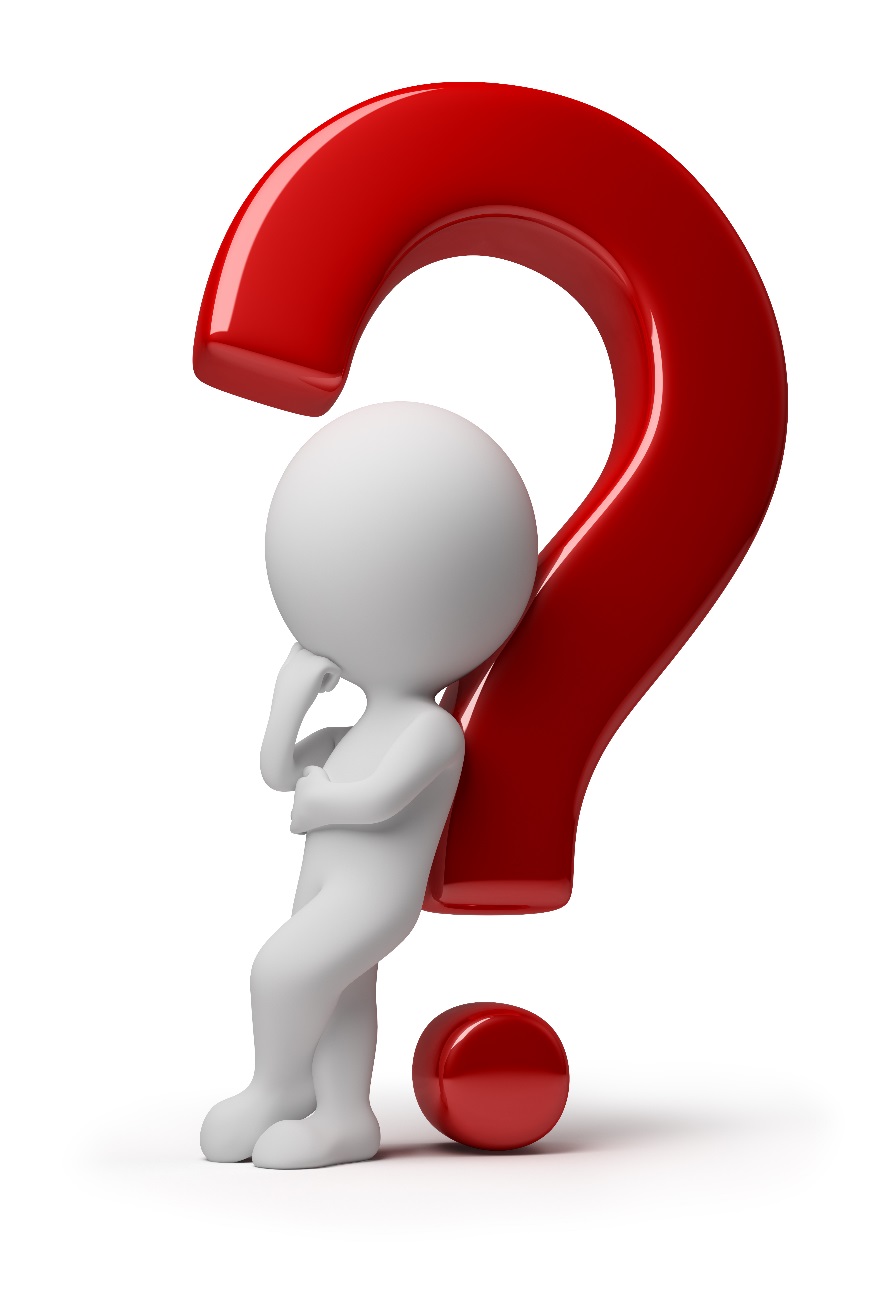 17